Key Business Partners
Lecture 8
Table of Contents 1 of 2
Learning Objectives.
Structure of the BMC. 
What are key partners?
Types of key partners. 
Types of key partnerships. 
Evolving partnerships.
Table of Contents 2 of 2
Why is it important to form key partnerships? 1.
Why is it important to form key partnerships? 2.
Why is it important to form key partnerships? 3.
Video explainer – Key partners.
Quick Quiz Questions.
Quick Quiz Answers. 
Key Takeaways.
Learning Objectives
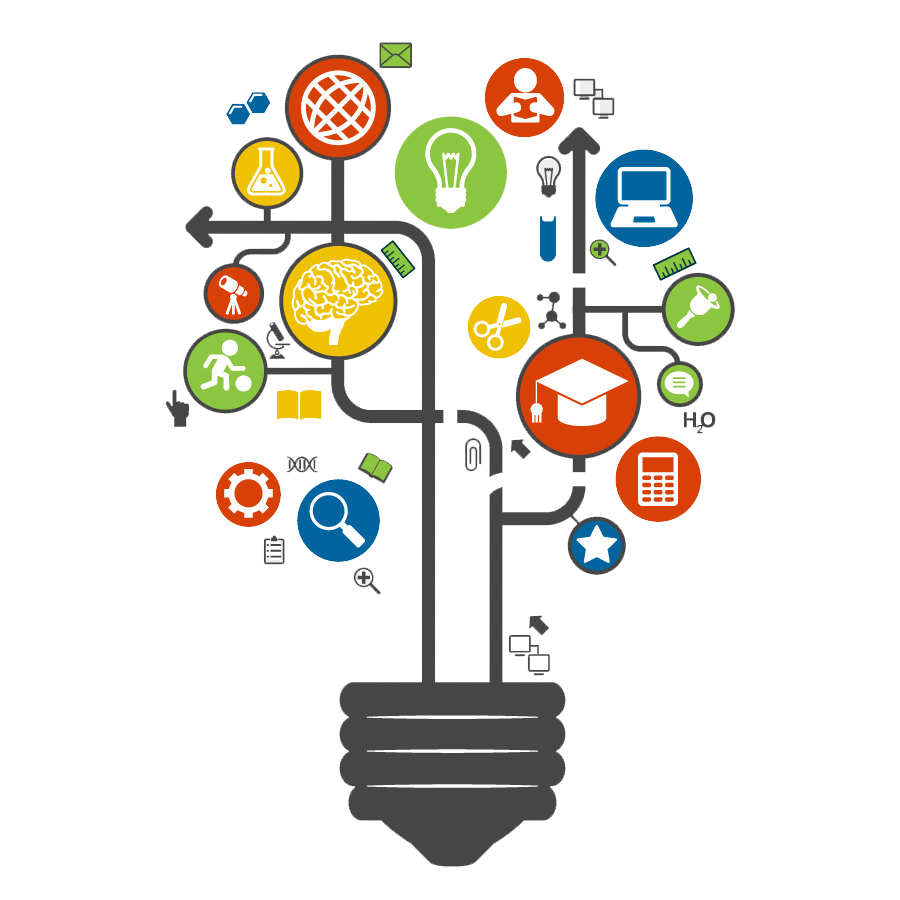 Examine the need for key partners to your business. 
Understand how to identify key partners for your business. 
Recognise the value and purpose of key partnerships.
[Speaker Notes: Examine the need for key partners to your business.

Understand how to identify different key partners and partnerships for your business. 

Recognise the value and purpose of key partnerships to your business.]
Structure of the BMC
Feasibility
Key Activities
Key Resources
Key Partners
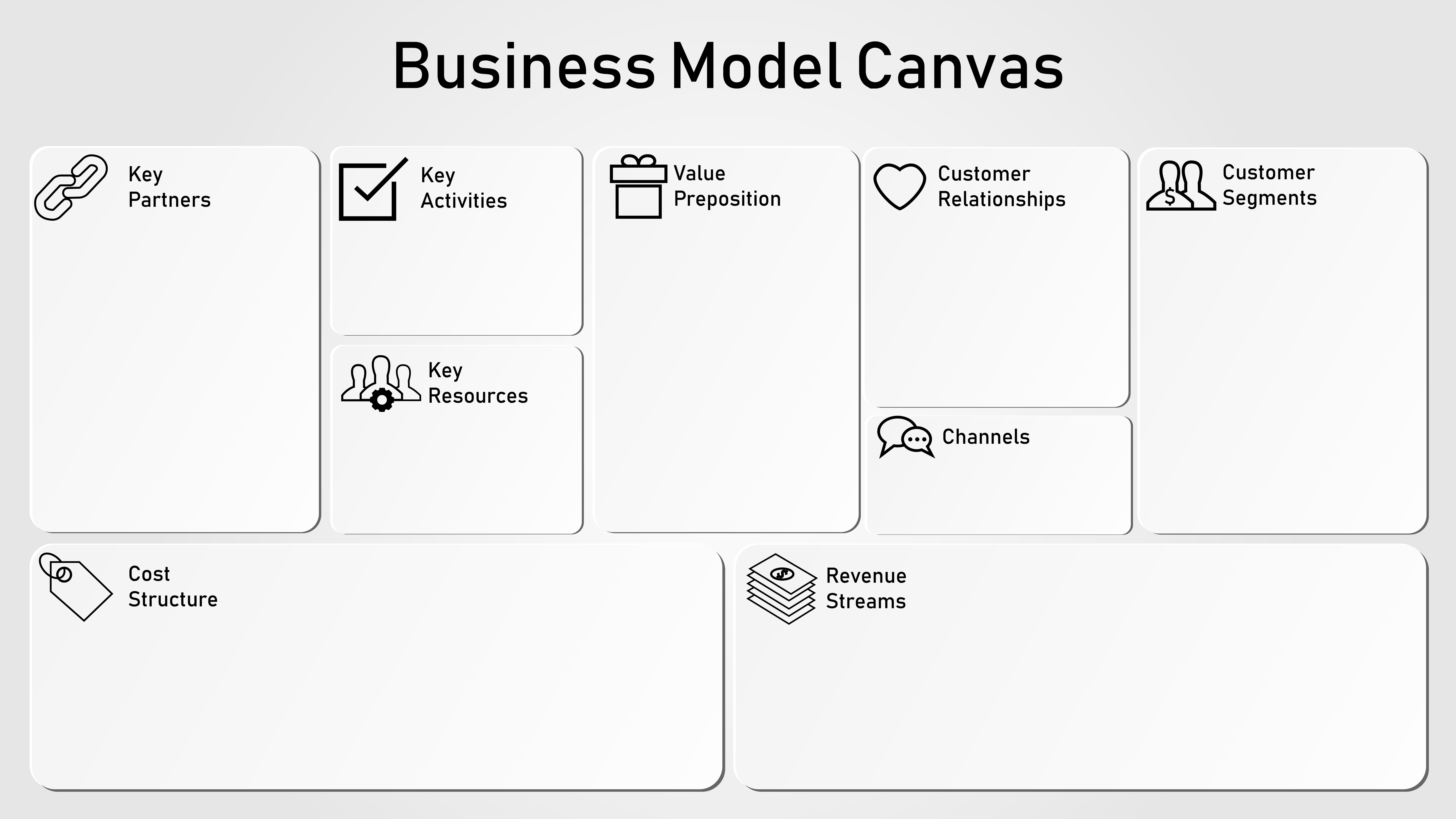 What are Key Partners?
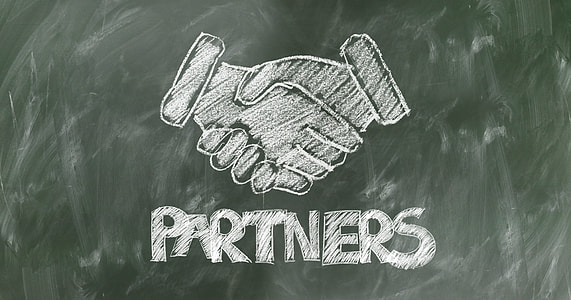 Key partners are external companies or suppliers that will carry out your key activities. 

Key partners provide you with key resources or distribution channels for your products/services. 

These partnerships are forged in order to reduce risks and acquire resources.
[Speaker Notes: Key partners are the external companies or suppliers that will help you carry out your key activities. 

Key partners can also provide you with key resources or distribution channels for your products/services. 

These partnerships are forged in order to reduce risks and acquire resources.]
Types of Key Partners
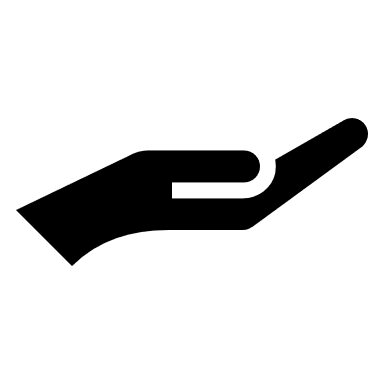 Suppliers.
Distributors.
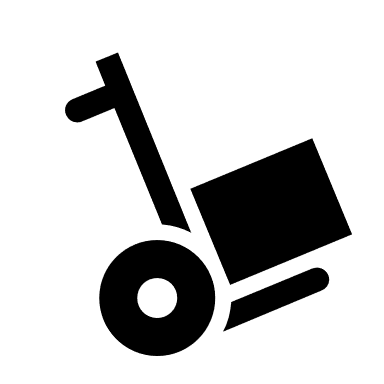 Customers.
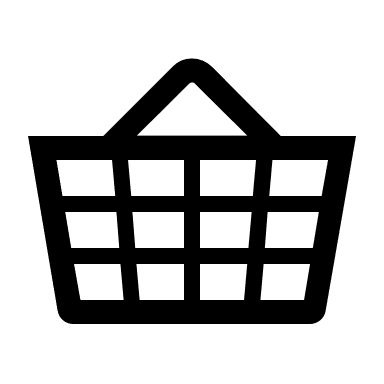 Business Advisors.
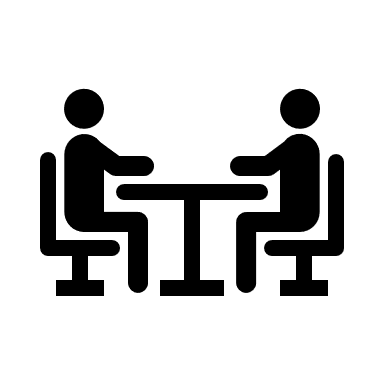 Co-founders and staff.
Business networks.
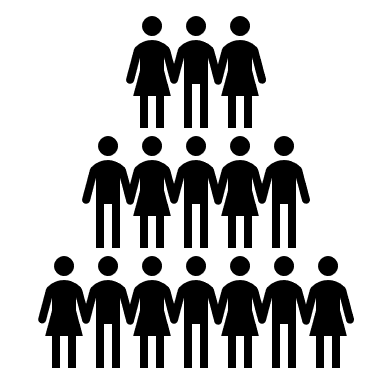 Other businesses in your market.
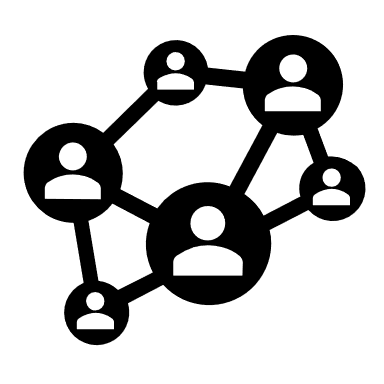 Funder (for example, business angel).
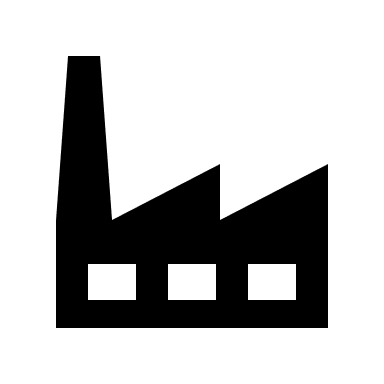 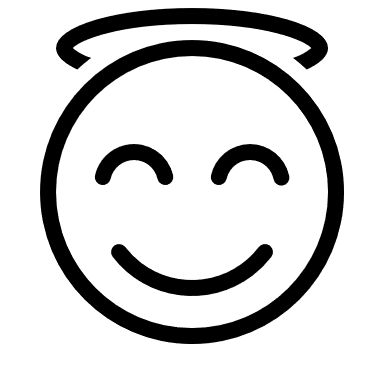 Types of Key Partnerships
Buyer-supplier relationships:
Ensure reliable supplies.
Strategic alliance:
Partnership of mutual benefit between non-competitors.
Co-opetition:
Strategic partnership between competing companies.
Joint ventures:
Partners developing a new business.
[Speaker Notes: Buyer-supplier relationships: ensure reliable supplies
Strategic alliance: partnership of mutual benefit between non-competitors
Co-opetition: strategic partnership between competing companies – knowledge sharing and pooling together resources to expand the market or promote the industry
Joint ventures: partners developing a new business
 
Important – the types of partnerships you may need initially for your business are likely to evolve as the business grows.]
Evolving Partnerships
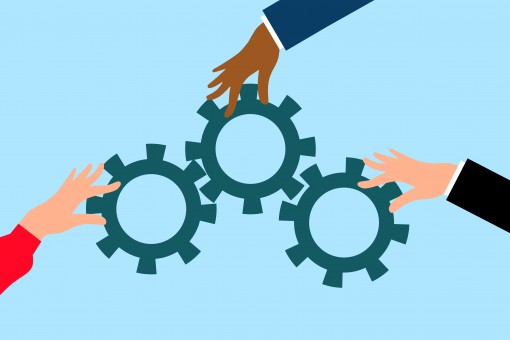 Note that the types of partnerships you may need initially for your business are likely to evolve as the business grows.
Why is it important to form Key Partnerships? 1.
Optimization and economy of scale.
To optimize resource allocation. 
To reduce costs, by outsourcing or sharing infrastructure.
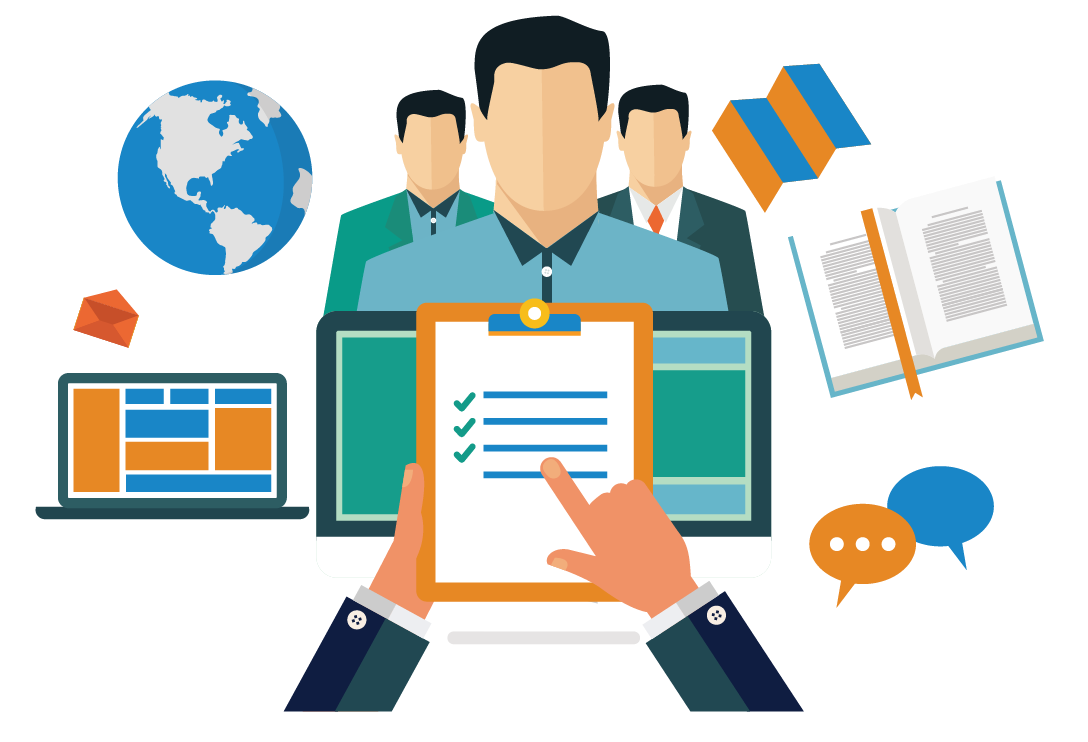 [Speaker Notes: Optimization and economy of scale
The most basic form of partnership or buyer-supplier relationship is designed to optimize the allocation of resources and activities. It is illogical for a company to own all resources or perform every activity by itself. Optimization and economy of scale partnerships are usually formed to reduce costs, and often involve outsourcing or sharing infrastructure.]
Why is it important to form Key Partnerships? 2.
Reduction of risk and uncertainty.
To reduce risk in an environment characterised by uncertainty. 
For example, companies pooling together resources and knowledge to enter a new market or industry.
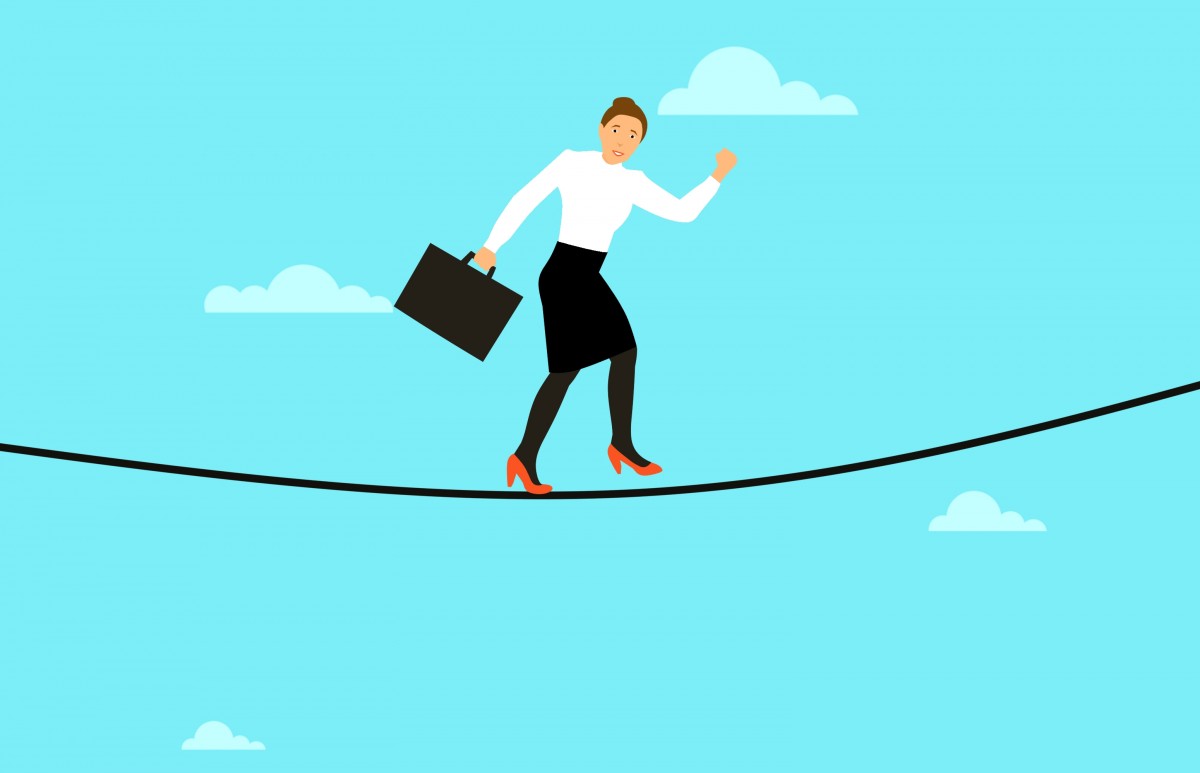 [Speaker Notes: Reduction of risk and uncertainty
Partnerships can help reduce risk in a competitive environment characterized by uncertainty. It is not unusual for competitors to form a strategic alliance in one area while competing in another.]
Why is it important to form Key Partnerships? 3.
Acquisition of particular resources and activities.
Few companies own all their resources or perform all their key activities.
To rely on partners to acquire knowledge, licenses, or access to customers.
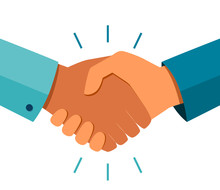 [Speaker Notes: Acquisition of particular resources and activities
Few companies own all the resources or perform all the activities described by their business models. Rather, they extend their own capabilities by relying on other firms to furnish particular resources or perform certain activities. Such partnerships can be motivated by needs to acquire knowledge, licenses, or access to customers.]
Video Explainer – Key PartnersSource: LaunchPad Central, Youtube
[Speaker Notes: https://www.youtube.com/watch?v=WsNfV6I9tzo&list=PLysM940HUUsAm-gIDjLKENMh2q2_ydLEQ&index=9]
Quick Quiz Questions
The following is NOT a reason for forming key partnerships: 
 a) Reduce risk and uncertainty. 
 b) Acquire resources and particular activities. 
 c) Simply to copy another company.

2. What do you call a partnership of mutual benefit between non-competitors?

3. True or false: A supplier is a partner who provides something, like equipment or raw materials, that our business needs.
Quick Quiz Answers
Answer to Question 1: c) Simply to copy another company. Remember partnerships should always make sense for your business.

Answer to Question 2: Strategic Alliance.

Answer to Question 3: True.
Key Takeaways
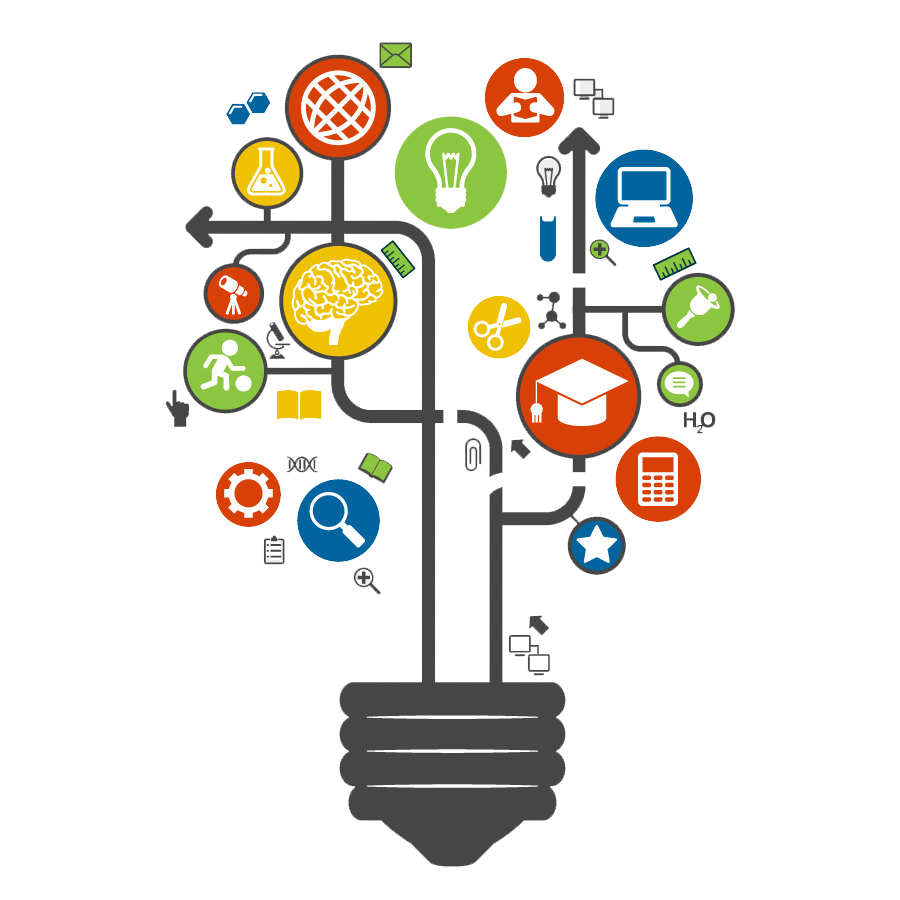 Key partners allow you to:
Deliver on key activities, 
Access key resources and
Establish distribution channels.

These may include buyer-supplier partnerships, strategic alliances, joint ventures and co-opetitions.
[Speaker Notes: Key partners are those external partners and suppliers that allow you to deliver on your key activities, access key resources and establish distribution channels for your business. 
Key partnerships can include buyer-supplier partnerships, strategic alliances, joint ventures, and co-opetitions. 
The value of such partnerships is for optimising the allocation of resources and activities, achieve economy of scale, acquire resources and activities and reduce risk and uncertainty.]